Stories of Compassion: Caring for People Experiencing Homelessness
Compassion in Action Webinar Series
May 7, 2018
Moderator
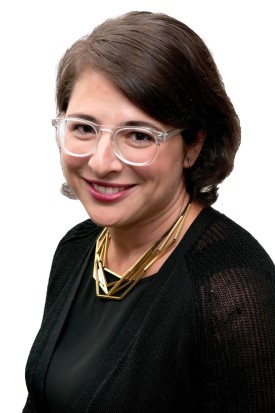 Stephanie Adler Yuan
Director, Education & Training
The Schwartz Center for Compassionate Healthcare
Audience Reminders
This webinar is funded in part by a donation in memory of Julian and Eunice Cohen.
You may submit a question by typing it into the Question and Answer pane at the right of your screen at any time.
We value your feedback! Please complete our electronic survey following the webinar.
Host
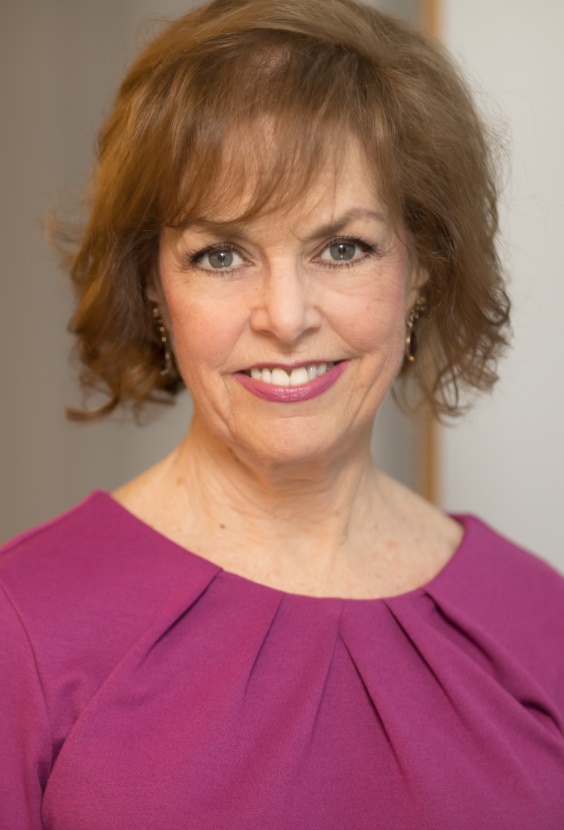 Beth Lown, MD
Medical Director
The Schwartz Center for Compassionate Healthcare
Today’s Speakers
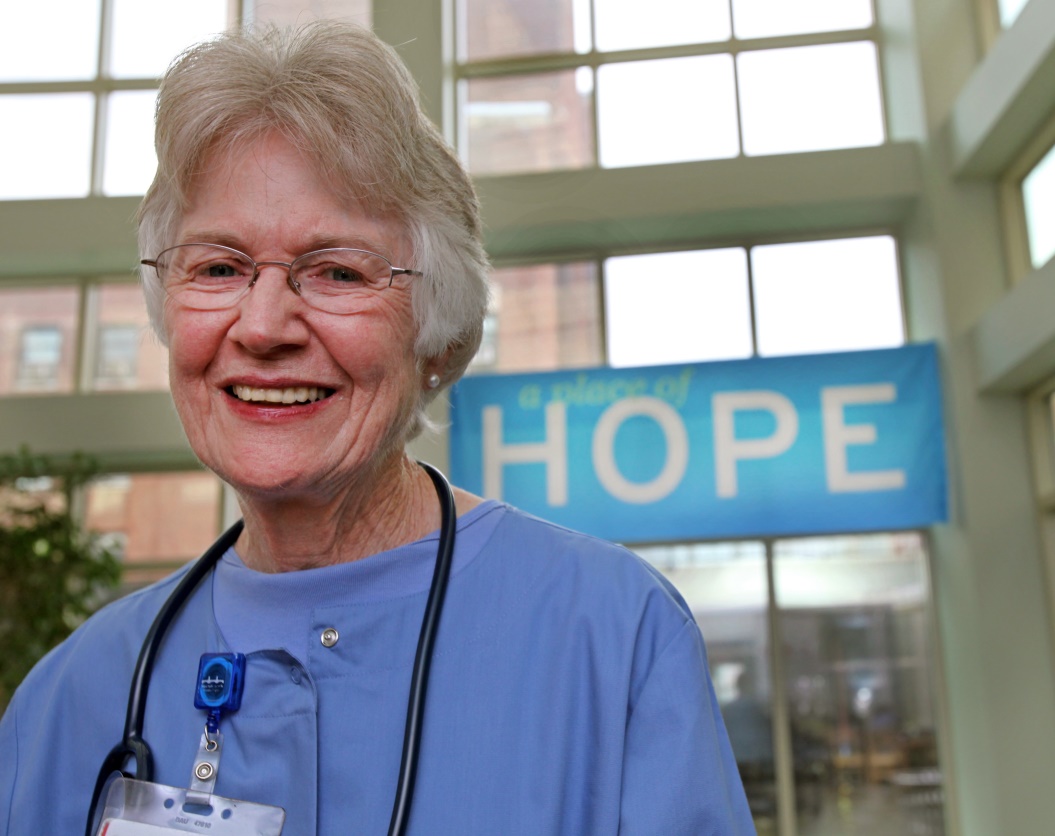 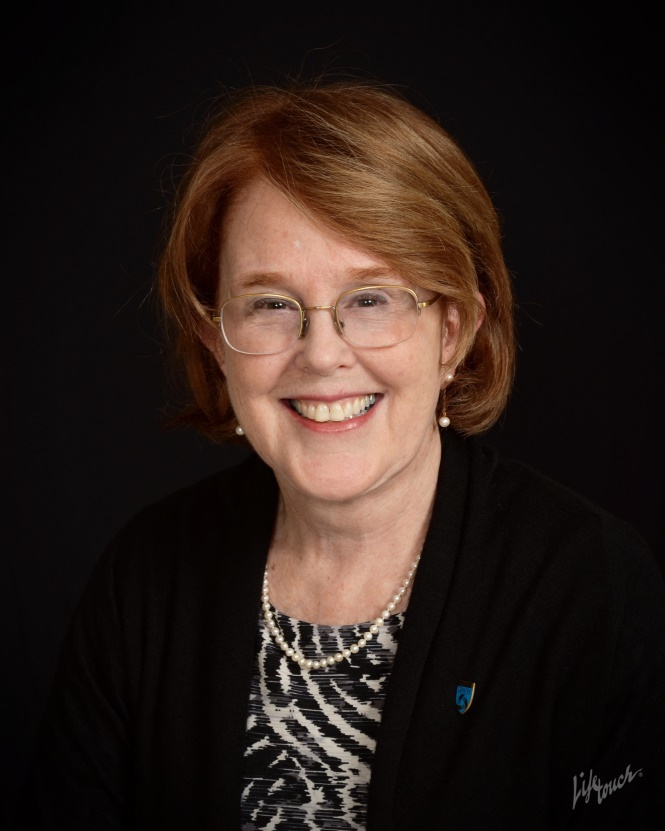 Roseanna Means, MD
Brigham & Women’s Hospital
Founder and President, Health Care Without Walls
Gerry Mullin, RN
Formerly of 
Boston Healthcare for the Homeless
Caring for People Experiencing Homelessness
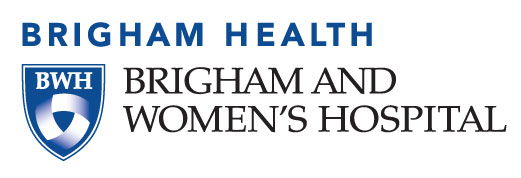 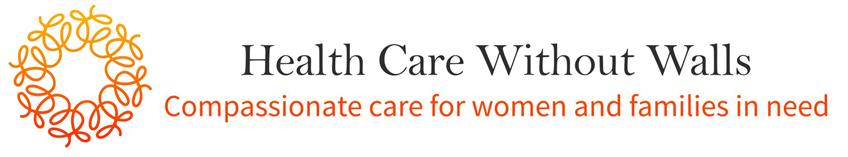 (c) HCWW 2018/all rights reserved
US Health Care Costs
18% of GDP
Chronic disease treatment = 75% of expenses
Aging population
More out of pocket costs
(c) HCWW 2018/all rights reserved
Hunger & Homelessness--USA(2014 report)
US Poverty rate 14% (43 million)
Increase in requests for emergency food assistance (27% unmet, in many cases food portions were reduced to meet demand)
Homelessness is increasing
0.5-1.0 million homeless; 63% singles, 37% families (Point-in-time)
Families, elders worst hit (>50% > 50 yo)
2.5 million children homeless
Lack of affordable housing = #1
22% of requests for emergency shelter unmet
(c) HCWW 2018/all rights reserved
Hunger & Homelessness--Boston(2017 report)
Nearly 7,000 homeless in Boston
Numbers rising
Increasing # of Older Women and Families 
>25% of requests for emergency shelter are unmet 
Women under-counted
Census counts only sheltered, transitional, not doubled up, DV
(c) HCWW 2018/all rights reserved
Homelessness & Health Care Costs
Over-reliance on ER’s
Inability to connect the dots
Having insurance and a PCP isn’t enough
Too many holes in safety net
Despite Boston’s wealth of resources, cost of care for poor and homeless is enormous

Closing the gaps: Bridge care
(c) HCWW 2018/all rights reserved
Social Determinants of Health
What are the realities?
Housing

Food sources

Personal safety

Transportation

Support for connecting the dots
(c) HCWW 2018/all rights reserved
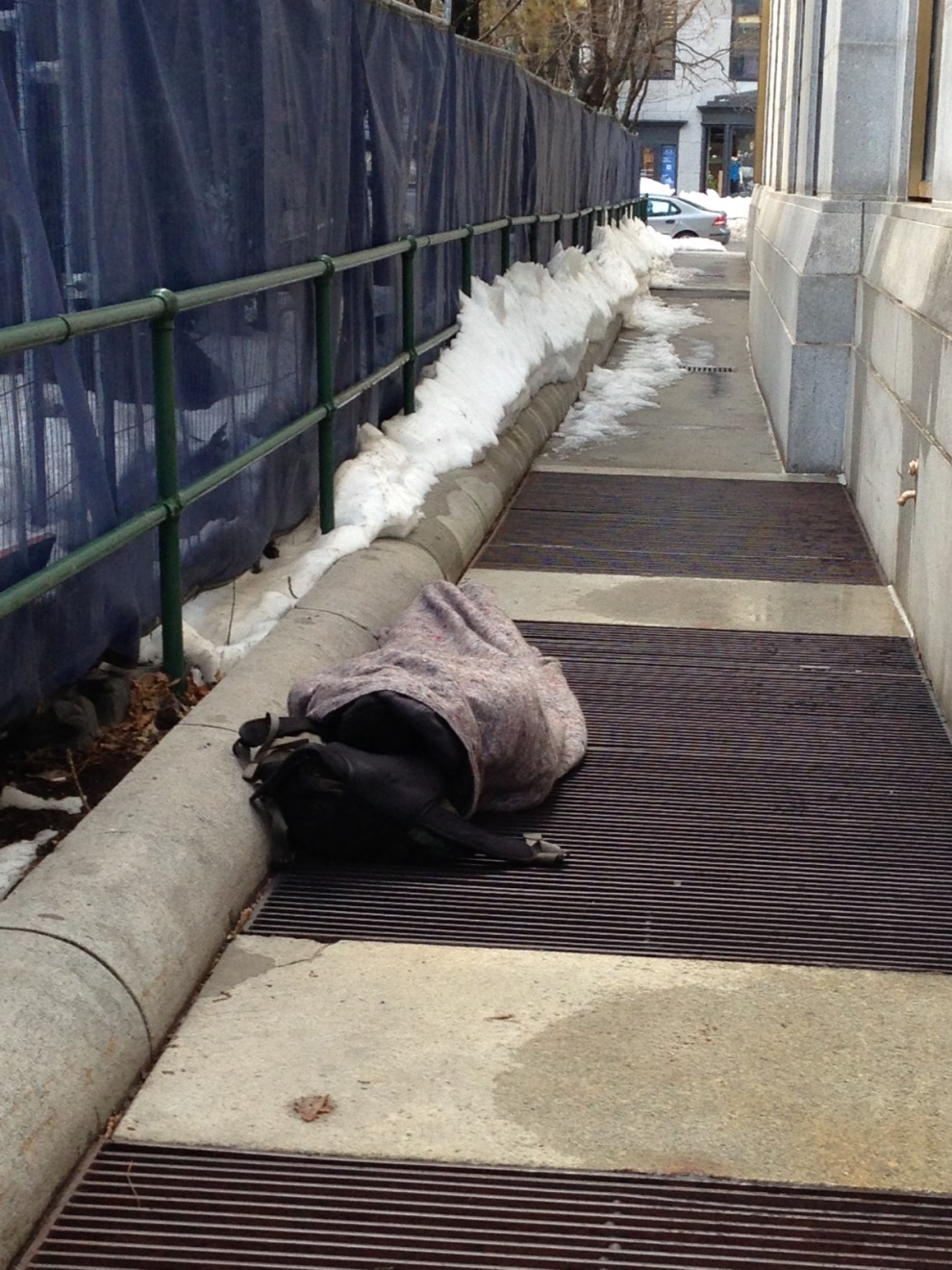 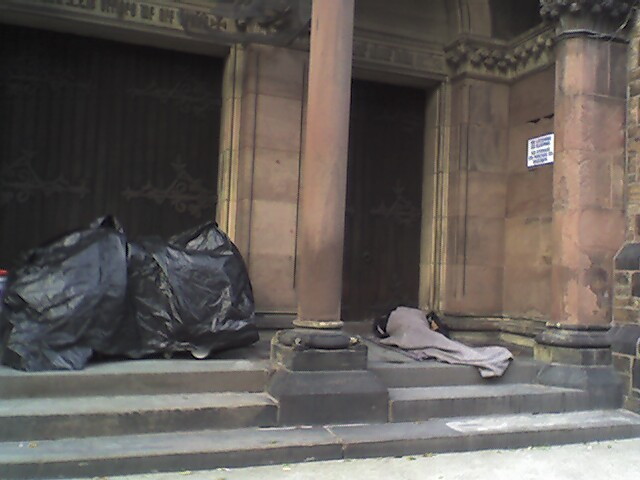 HCWW: A Community-Based Care Team “Bridge care” for Homeless Women
Walk-in clinical services embedded in safe “touch-down” locations for homeless women
social service intersection points: shelters/streets/soup kitchens/safe houses
Predictable schedules to encourage walk-ins
Elimination of fees, co-pays, bureaucratic hurdles
Connect clients with mainstream caregivers and agencies
Act as a communications hub

Personal, caring, unhurried
(c) HCWW 2018/all rights reserved
HCWW: Community-Based Care Team
Acute/urgent care, chronic disease management
Referrals
On-site testing, asthma treatment, DM care/education, wound care, foot care
Community Health Workers/personal accompaniment
OTC meds and Rxs
Care teams in women’s, families and DV shelters
Unhurried, no time limits

Robust medical education program
(c) HCWW 2018/all rights reserved
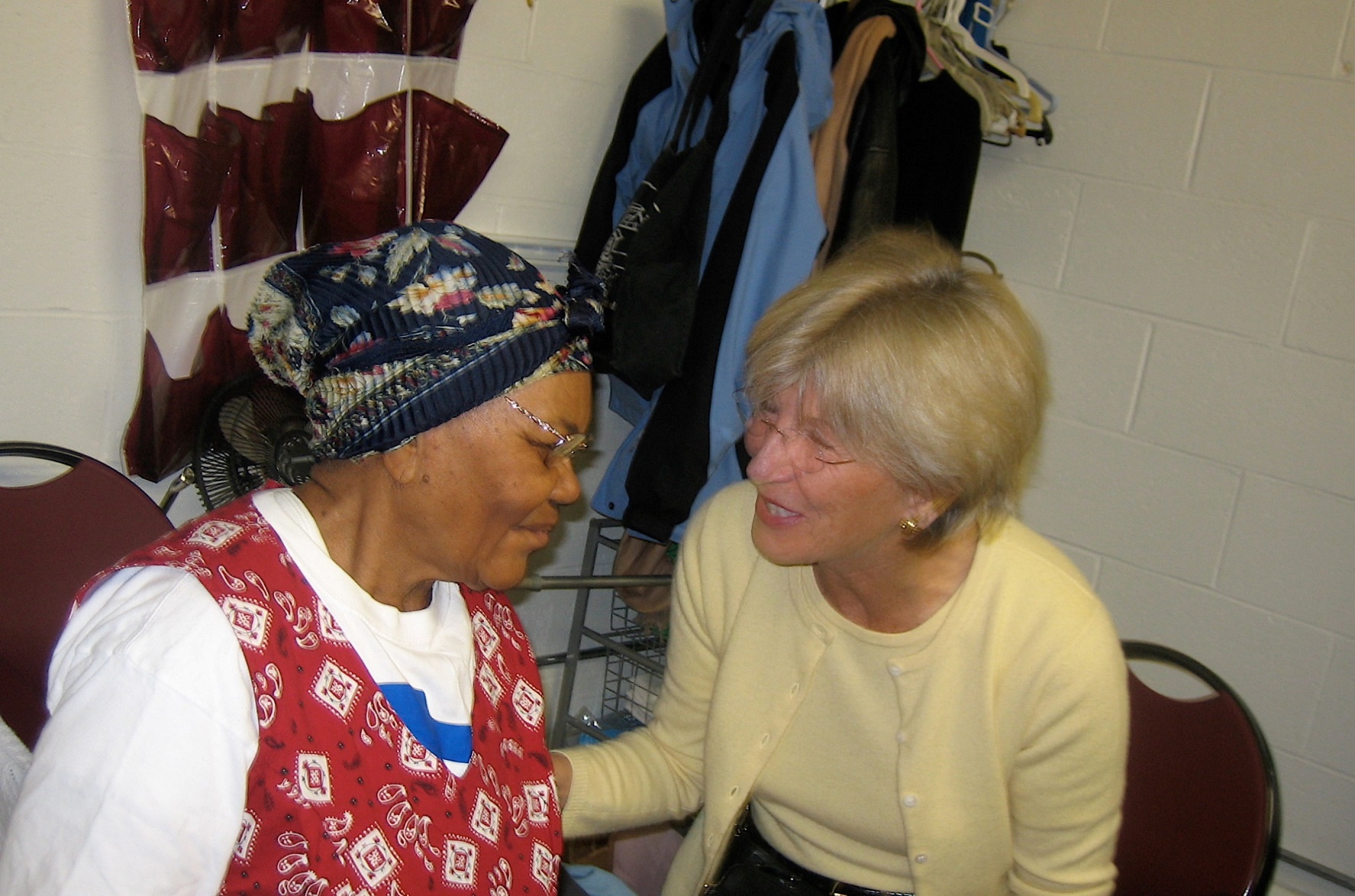 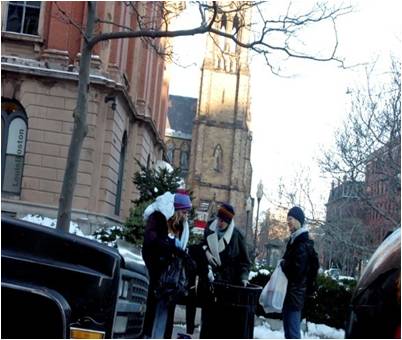 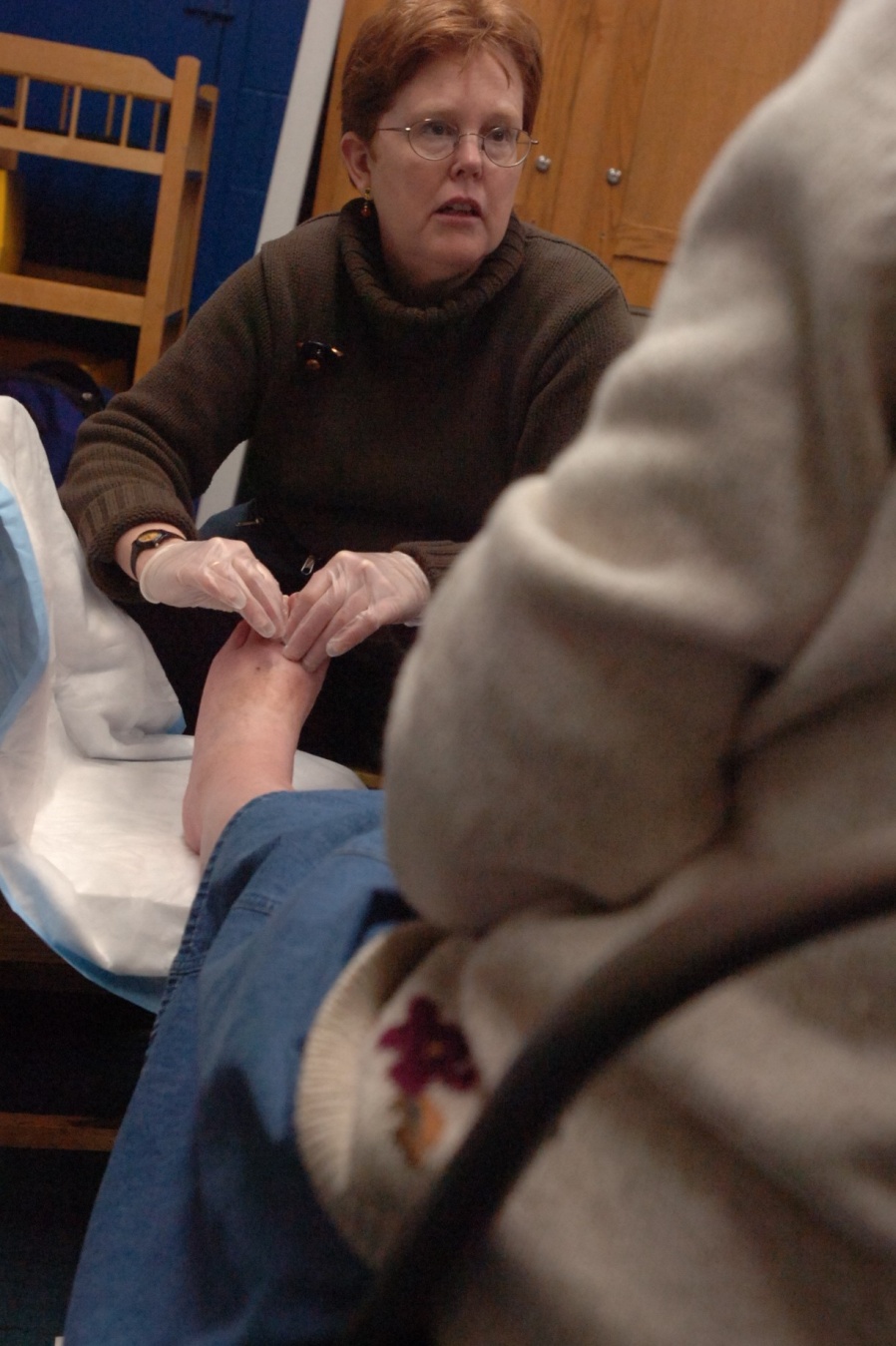 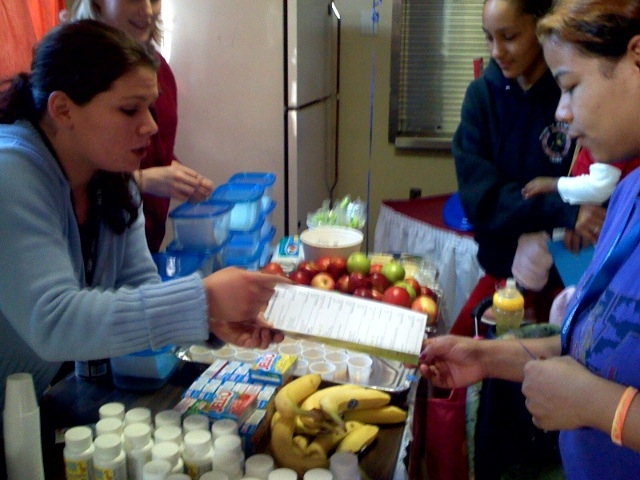 HCWW: Community-Based Field Teams
Community health workers and nurses 
Care coordination, housing, benefits, accompaniment, home visits—addressing SDOH

Bridges to Elders
Women 60 and older

Bridges to Moms
Women pregnant and post-partum
(c) HCWW 2018/all rights reserved
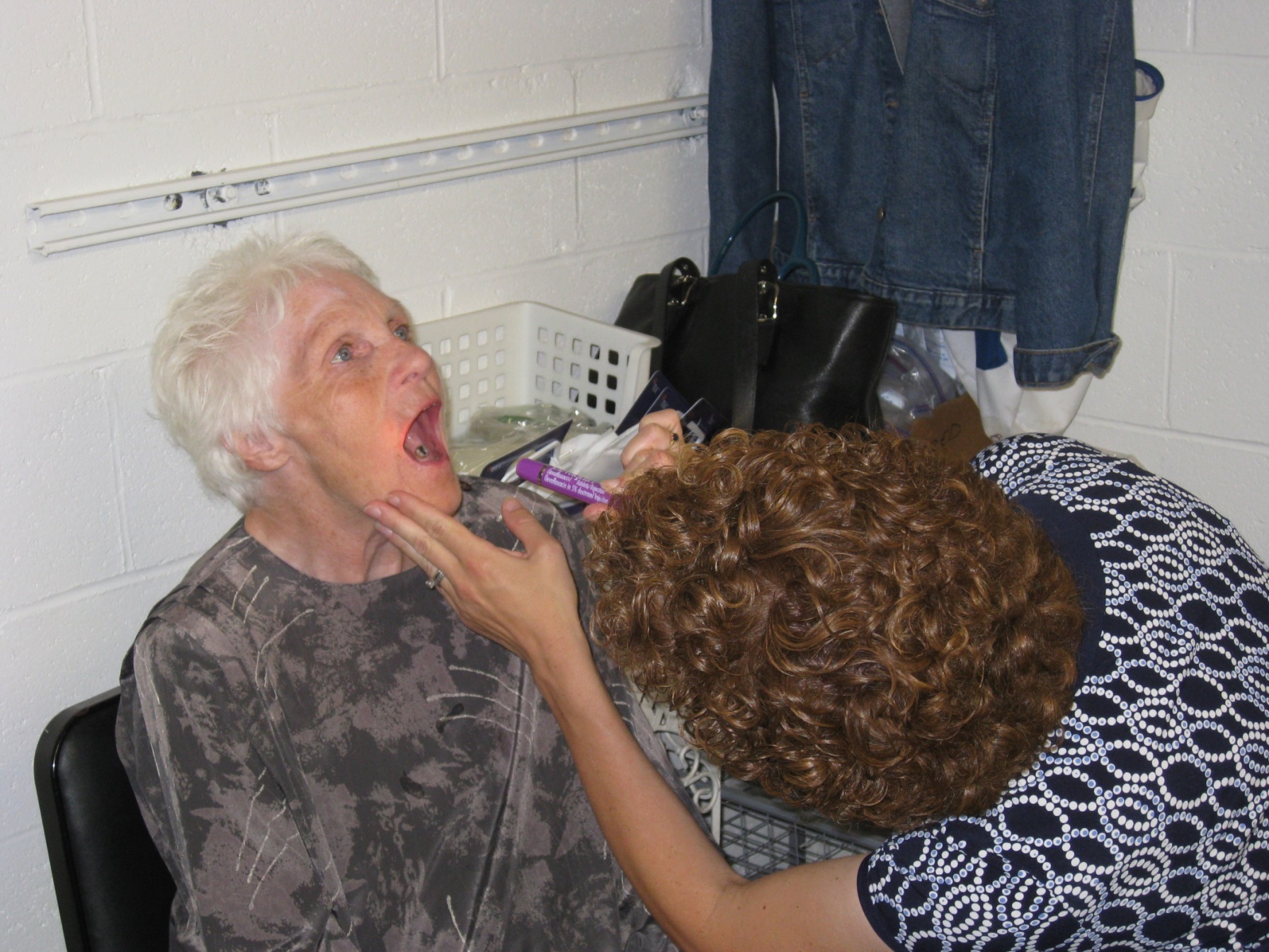 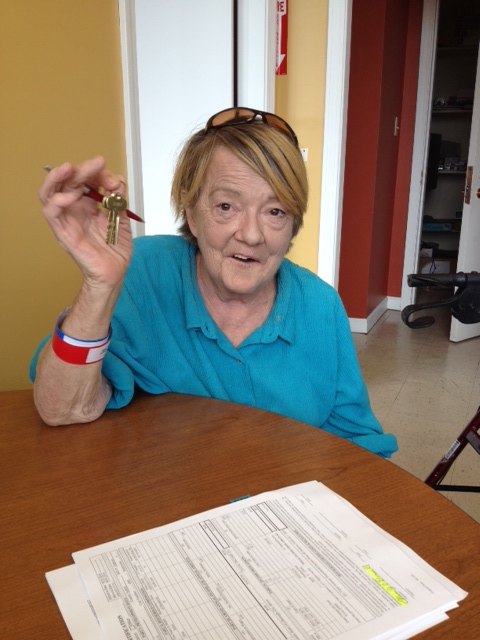 Cost Savings
77 % drop in Inpatient Stays
86 % drop in ED Visits
(c) HCWW 2018/all rights reserved
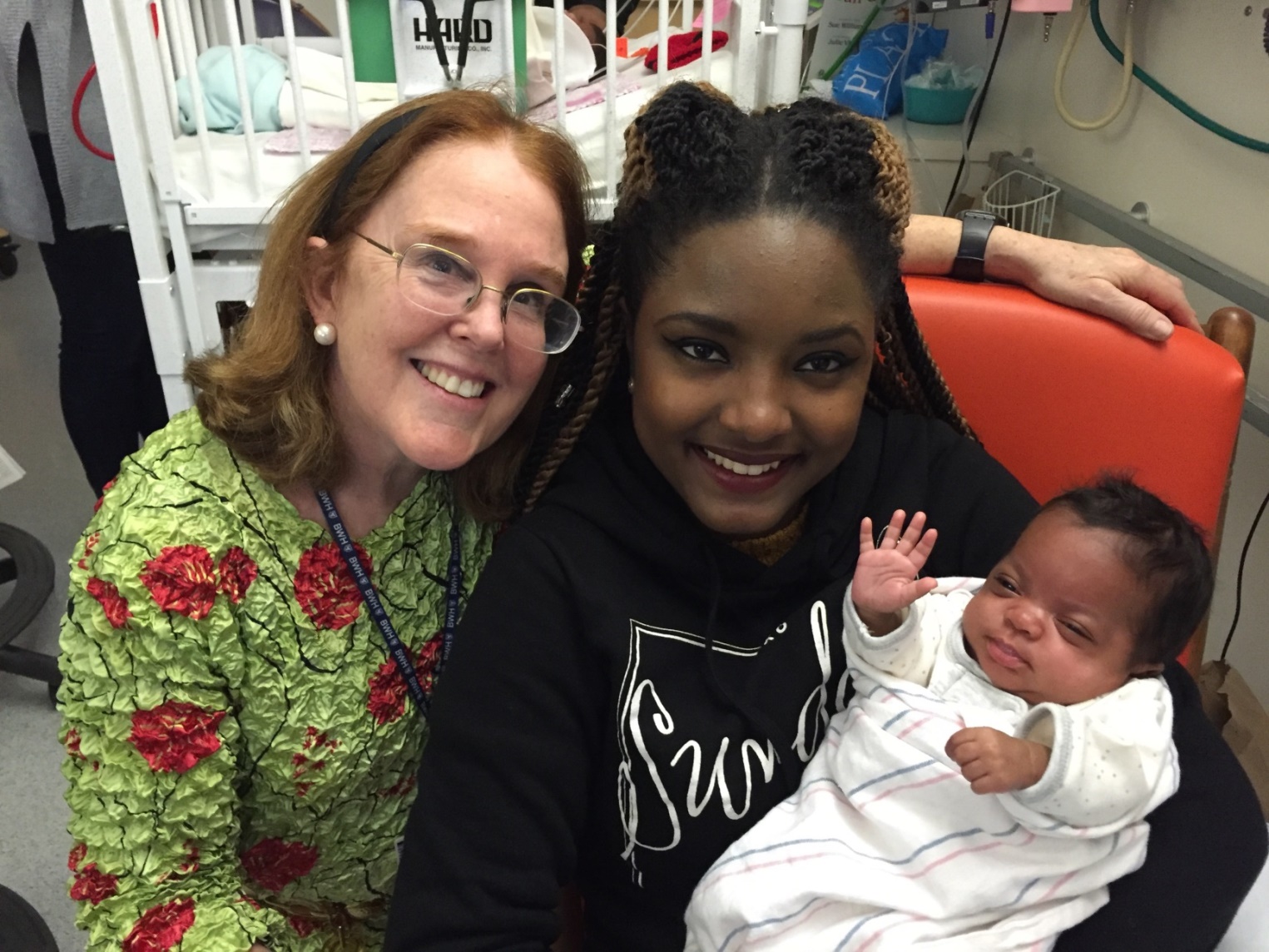 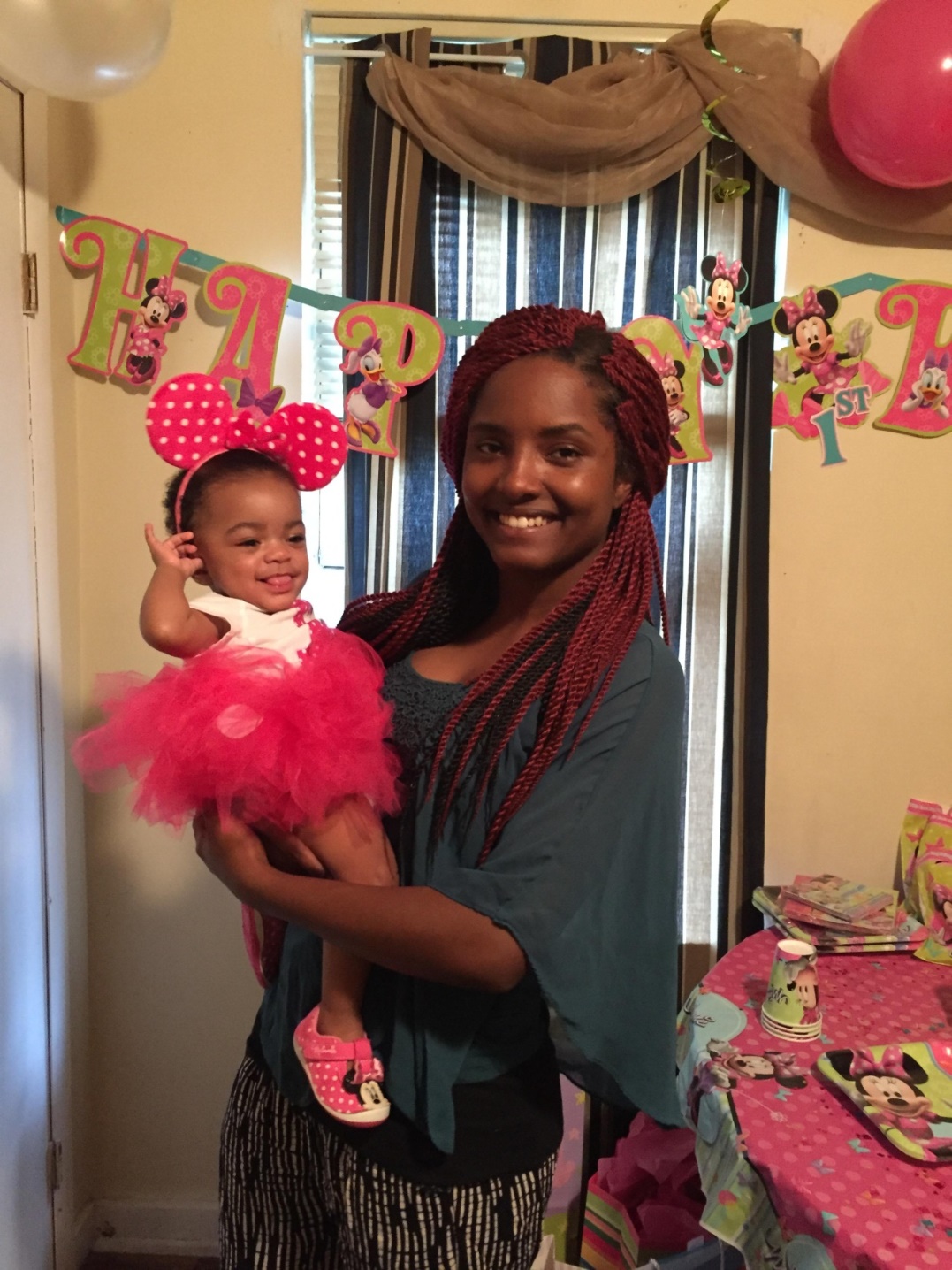 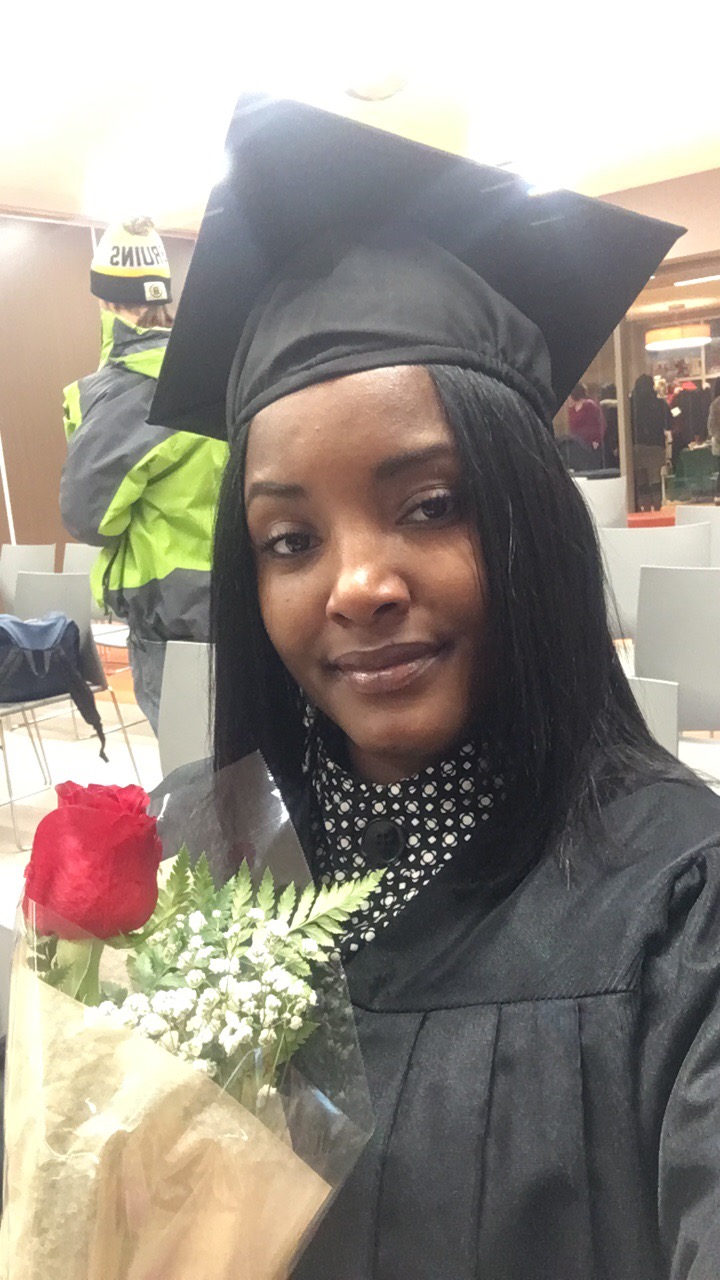 Bridges to Moms
Partnership between HCWW and BWH

80% prenatal clinic attendance
Shorter NICU stays 
90% NICU visit/call—maternal bonding, less foster care
Stable housing: 10% to 61%
cab vouchers
meal vouchers
92% birth control
91% connected to PCP
Self actualization
(c) HCWW 2018/all rights reserved
Future of Medical Care for Vulnerable Populations:
Care delivery in multiple patient-centered and patient-selected locations with an embedded Community-Based Care Team as facilitator, communicator, and coordinator between:
Shelters
Hospitals
Community Health Centers, PCPs

Community-Based Field teams address SDOH 
Personal accompaniment

Changing health outcomes for vulnerable women personally and compassionately
(c) HCWW 2018/all rights reserved
Personal stories
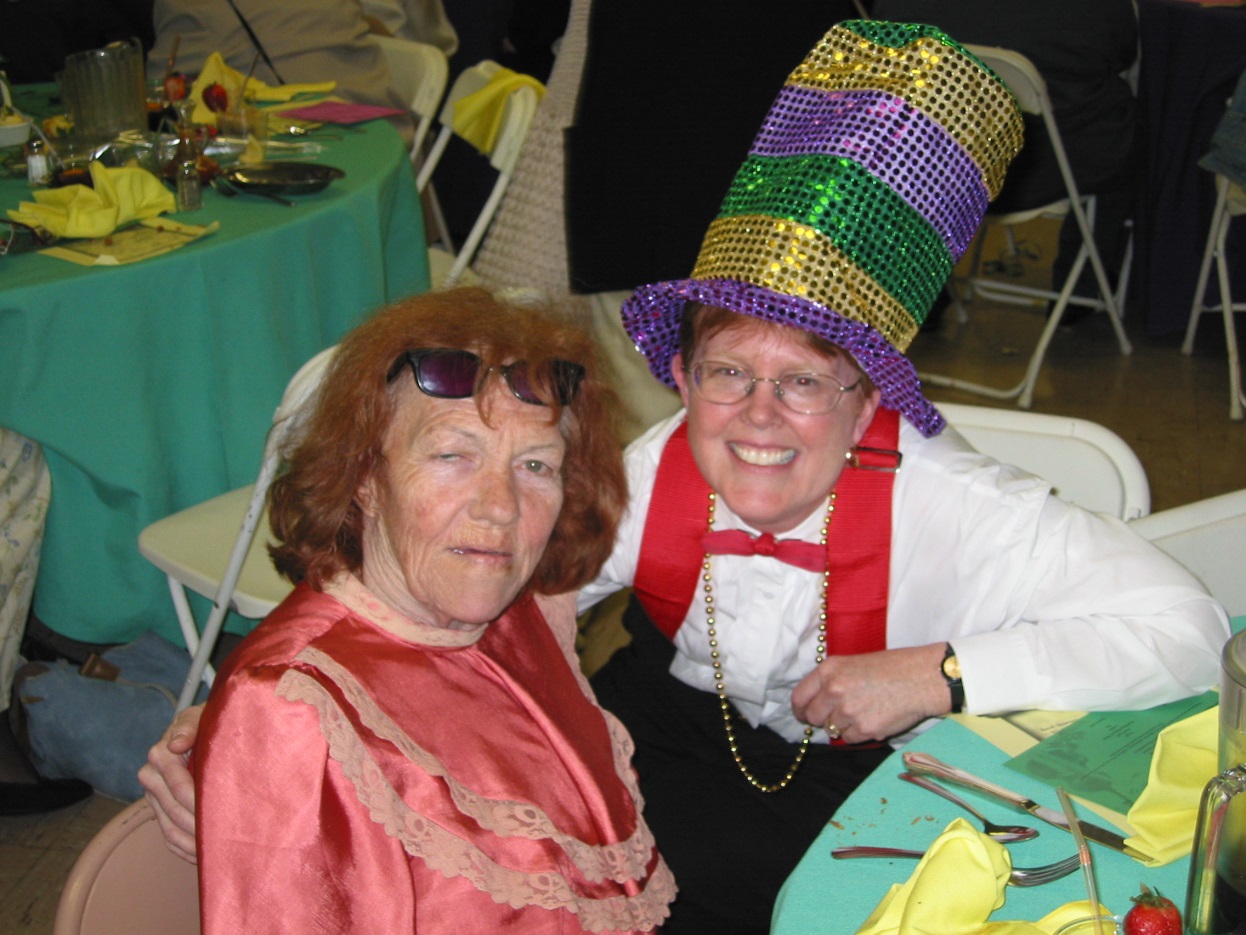 Meet Gerry Mullin, RN
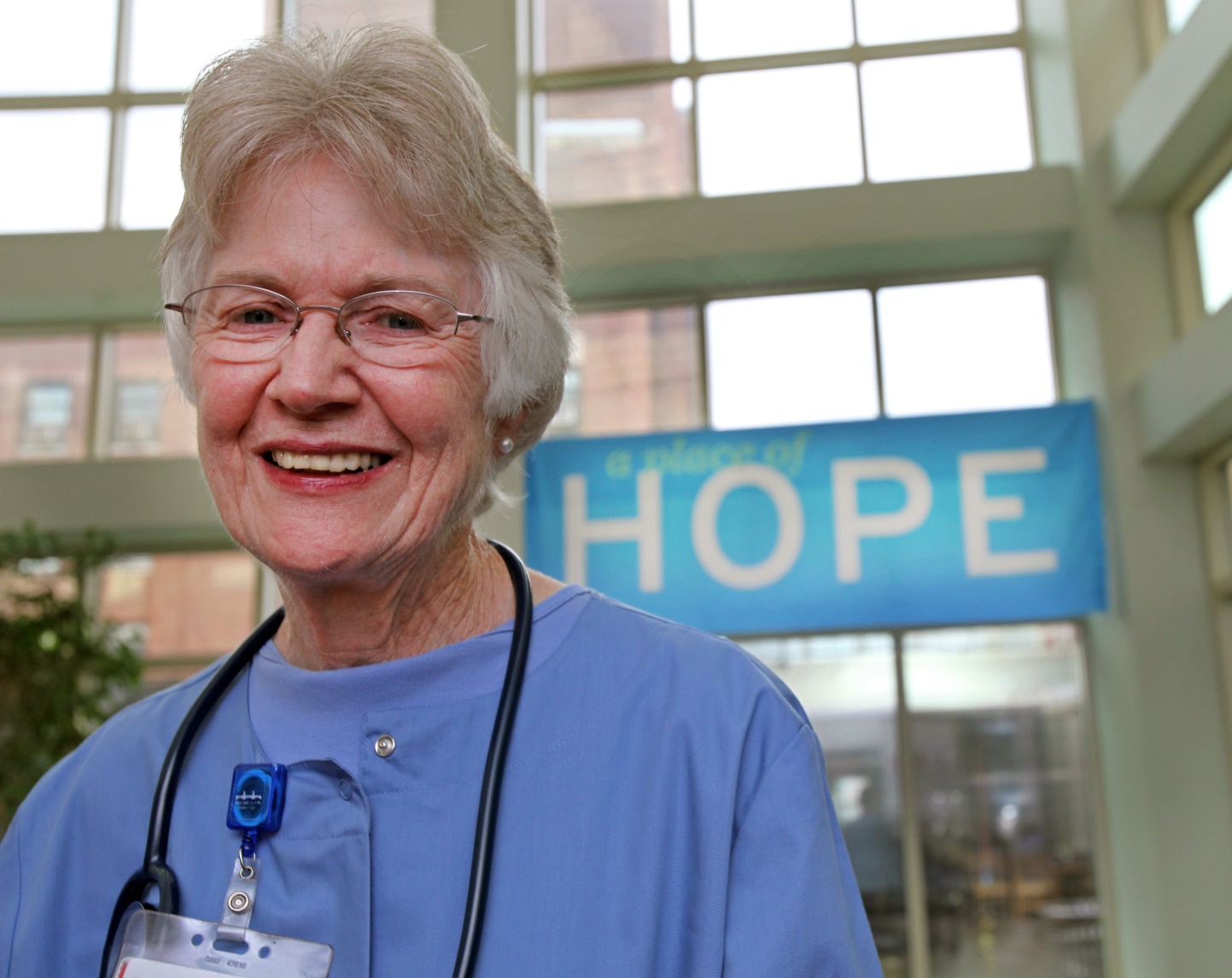 Questions & Answers
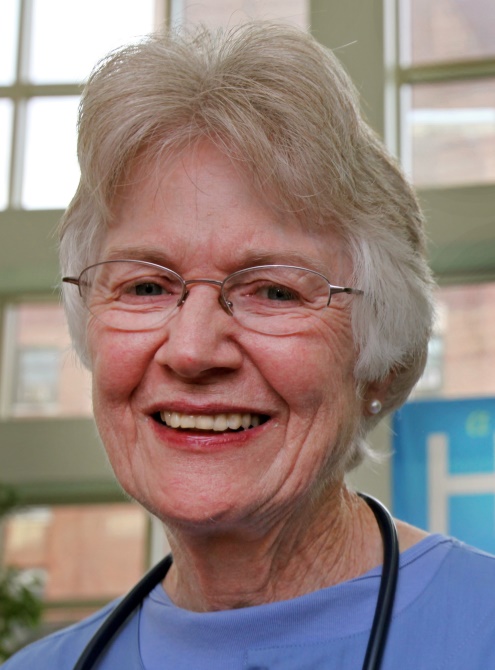 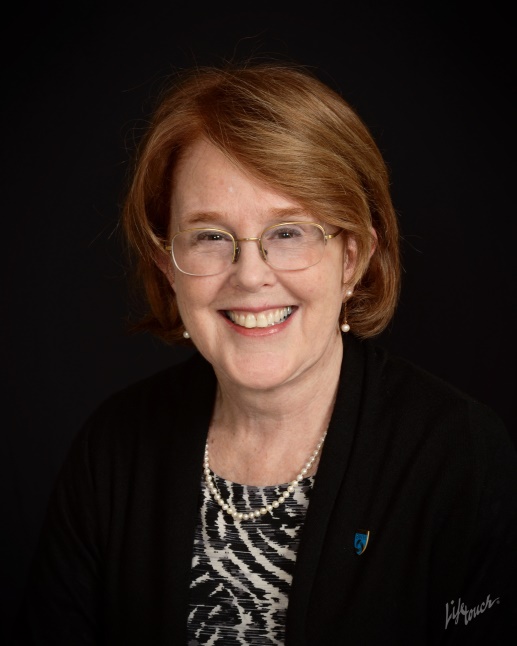 Gerry Mullin, RN
Formerly of 
Boston Healthcare for the Homeless
Beth Lown, MD
Medical Director
The Schwartz Center for Compassionate Healthcare
Roseanna Means, MD
Brigham & Women’s Hospital
Founder and President, Health Care Without Walls
Type your questions in the Questions Pane on your screen at any time.
Thank you for participating in today’s session.
Please take a moment to complete the
electronic survey upon exiting today’s program.
Visit theschwartzcenter.org for more details or to register for a future session. 
Look for our webinar email invitations and share them with your friends!